Bertolt Brecht
By Anna and Chantel
Background
Born on the February 10 1898 (Augsburg, Germany)
Died on August 14 1956 (Berlin)
Had three wives
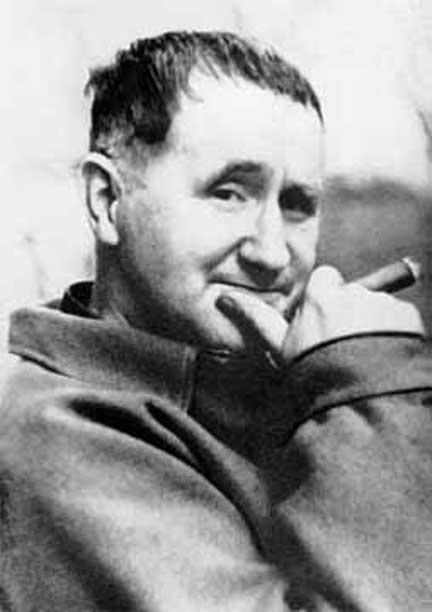 Brecht’s Career (1933)
Brecht's political and satirical writing made him an early enemy of the National Socialists
Many of his plays and poems were burned
Made alliances with translators
Spent most of his time writing other plays and poems
Brecht’s Major Plays
The Threepenny Opera (1954) 
The Caucasian Chalk Circle (1944)
Mother Courage (1941)
Most were written in Germany however a number of plays and poems were written during his travels to Czech Republic, Switzerland, France, Denmark, Sweden and Finland
Erwin Piscator
First World War, mass industrialisation, capitalist ideology 
Epic theatre - didactic
Interrupts the story line to address the audience directly with analysis
Didactic Drama
A message was always portrayed, not simply entertainment
Social issues e.g. Nazis, communism, social ranks, Marxism 
Recognise the ills of the capitalist society
Aims to educate the audience
EPIC THEATRE
“replaced the illusion of conventional ‘dramatic’ theatre”
uses a montage of scenes to expose the social dynamics of the action
alienation
Limit empathy and critical appraisal of the plays
Alienation-effect
Verfremdung
Elimination of conventional stage props
Charts, slides, messages
Breaking the fourth wall
Intentional incongruities
Brecht's Epic Theatre Techniques
Actors do not identify with characters
Break the fourth wall
Clear choices
Staging Techniques
Placards
Minimalist props
Costume changes
Lighting
Music
So what is non-naturalistic theatre?
Intentionally does not replicate a real-life situation
Aims to break out of what an audience would consider realistic
Sources
http://www.encyclopedia.com/topic/Bertolt_Brecht.aspxwww.rhinegold.co.uk/downloads/catalogue_supporting.../Brecht.ppthttp://www.slideshare.net/ghalcrow/brechtian-theatrehttp://www.brechtsociety.org
Bertolt Brecht - Meg Mumford (p. 28-29)
The Cambridge Guide To Theatre - Martin Banham (p 129)Twentieth Century Theatre - Colin Chambers (p 105 - 109)